HUMAN RIGHTS
RIGHT  TO EDUCATION


                                                                    PATH  CITIZENSHIP  AND
                                                                      CONSTITUTION
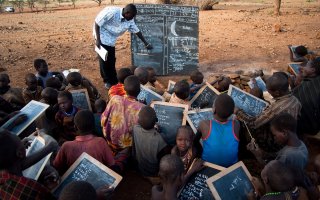 ELISA QOSHJA
5NLSU
A.S. 2018-2019
TABLE OF CONTENTS
The aim of Power Point Presentation

Introduction to Human Rights

The background of Human Rights

Human Right’s violetion

Right to education

Human Rights in literature

Sources
AIM
Introduce human rights

Illustrate Huma Rights development and documents trhough history

Focus on right to education

Describe violetion of right to education

Connection between Human Rights and the text
DEFINITION         Human Rights are the basic rights and                  
                                    freedoms that belong to every person                                                    
                                     in the world, from birth until death                           
These rights and freedoms are based on: -dignity 
                                                                           -fairness
                                                                           -equality
                                                                           -respect  
                                                                           -indipendence
The rights are: • Universal                           • Inalienable
                           • Indivisible and interdependent.
THE BACKGROUND OF HUMAN RIGHTS
The Cyrus Cylinder (539 B.C.)
 


Magna Carta (1215)



Petition of right (1628)
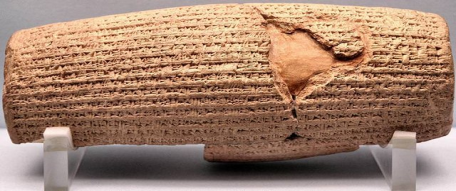 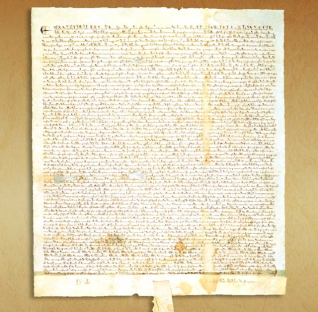 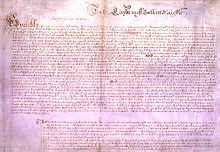 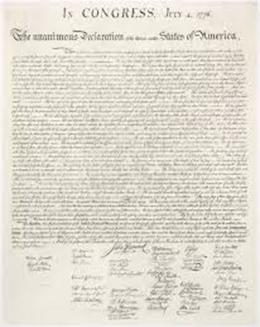 The United States Declaration of
 Indipendence (1776)

The Constitution of the United State of America (1787) and the Bill of Rights (1791)



The First Geneva Convention (1864)
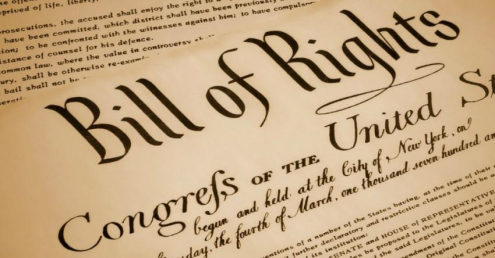 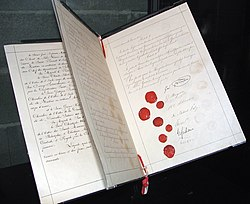 The Declaration of the Rights of 
   Man and of the Citizen (1789)


The United Nations (1945)

 
The Universal Declaration of Human Rights
   (1948)
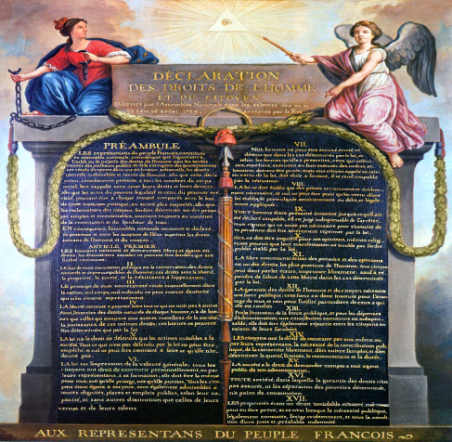 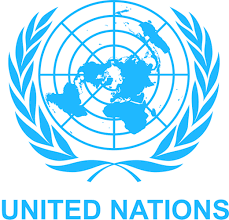 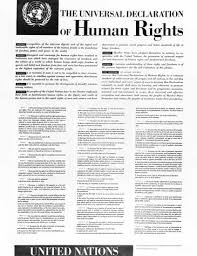 RIGHT TO EDUCATION
The right to education is a fundamental human right. Every individual, irrespective of race, gender, nationality, ethnic or social origin, religion or political preference, age or disability, is entitled to a free elementary education.
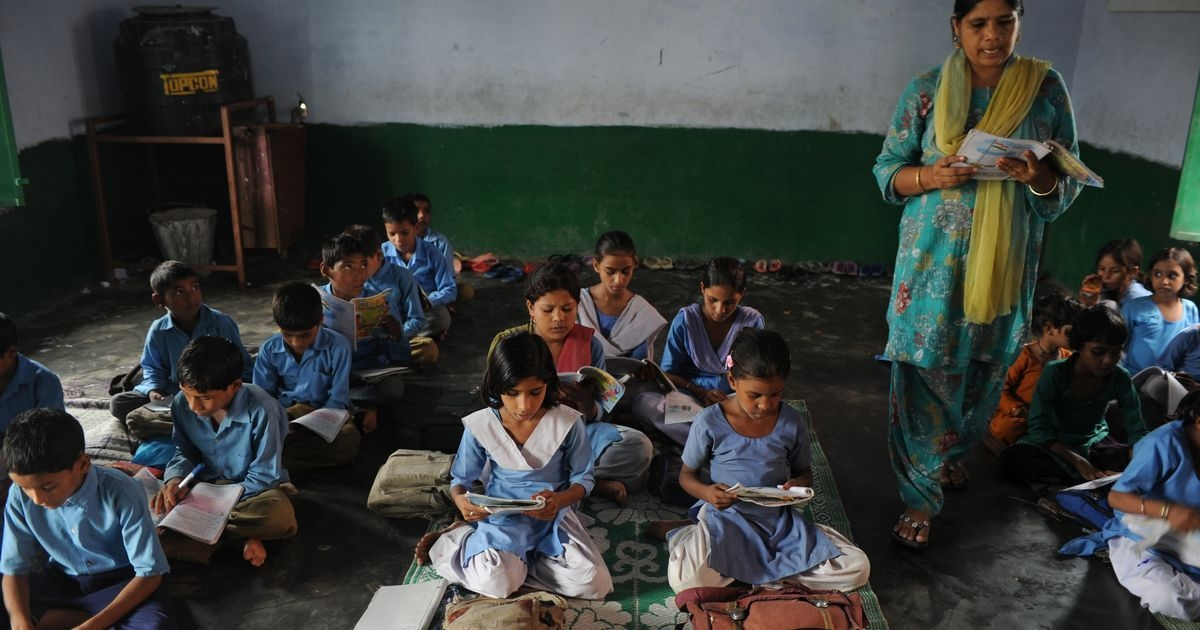 This right has been universally recognised since the Universal Declaration of Human Rights in 1948
Article 26.:
 (1) Everyone has the right to education. Education shall be free, at least in the elementary and fundamental stages. Elementary education shall be compulsory. Technical and professional education shall be made generally available and higher education shall be equally accessible to all on the basis of merit.
(2) Education shall be directed to the full development of the human personality and to the strengthening of respect for human rights and fundamental freedoms. It shall promote understanding, tolerance and friendship among all nations, racial or religious groups, and shall further the activities of the United Nations for the maintenance of peace.
(3) Parents have a prior right to choose the kind of education that shall be given to their children.
RIGHT TO EDUCATIONITALIAN CONSTITUTION
Art 33 
 “The arts and sciences are free, as is their teaching. The Republic lays down general rules for education and establishes all the kinds and levels of State schools. Entities and private persons have the right to establish schools and institutions of education, without State-imposed burdens. The law, in fixing the rights and obligations on non-state schools that request parity, must ensure to these schools full liberty and to their pupils scholastic treatment equal to that of pupils in State schools. State examinations are prescribed for admission to the various kinds and levels of schools as well as for graduation and for qualification to exercise a profession. Institutions of higher learning, universities and academies have the right to establish their own regulations within the limits laid down by the laws of the State.”
ITALIAN CONSTITUTION
Art 34.
“ Schools are open to everyone. Elementary education, imparted for at least eight years, is compulsory and free. Capable and deserving pupils, even those without financial resources, have the right to attain the highest levels of education. The Republic makes this right effective through scholarships, payments to families and other provisions, which must be assigned through competitive examination.”
CONVENTION OF THE RIGHT OF THE CHILD
Article 28

“States Parties recognize the right of the child to education, and with a view to achieving this right progressively and on the basis of equal opportunity”
RIGHT EDUCATION’S VIOLETION
UNICEF  data: 123 million children do not go to school;
 the 40% live in poor area 
 the 20% live in war zones 
 There is no money to invest in schools
Many children are forced to work
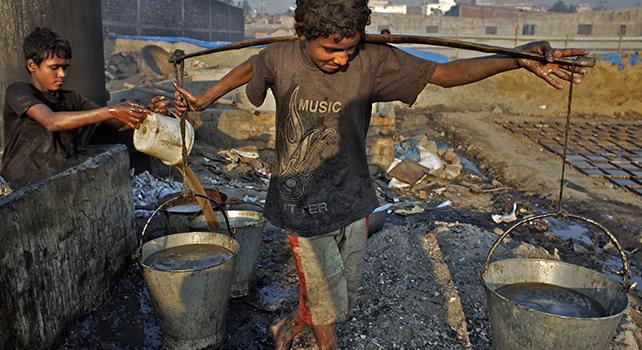 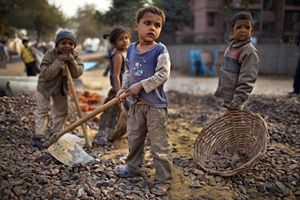 CONNECTION WITH TEXTS
CHILD LABOUR TODAY
1 in every 7 children is a child labourer
Article 32 (Child labour): “The government should protect children from work that is dangerous or might harm their health or their education. While the Convention protects children from harmful and exploitative work, there is nothing in it that prohibits parents from expecting their children to help out at home in ways that are safe and appropriate to their age. If children help out in a family farm or business, the tasks they do be safe and suited to their level of development and comply with national labour laws. Children's work should not jeopardize any of their other rights, including the right to education, or the right to relaxation and play.”
Article 32
https://www.bing.com/videos/search?q=article+32+of+convention+of+the+rights+of+the+child&qpvt=article+32+of+convention+of+the+rights+of+the+child&view=detail&mid=0969C8E9F923D46448AD0969C8E9F923D46448AD&&FORM=VRDGAR
SOURCES
https://www.amnesty.org.uk/what-are-human-rights
https://www.youthforhumanrights.org/what-are-human-rights/background-of-human-rights.html
http://www.jus.unitn.it/dsg/pubblicazioni/costituzione/costituzione%20genn2008eng.pdf
https://norad.no/en/front/thematic-areas/education/right-to-education/
http://www.famigliacristiana.it/articolo/123-milioni-di-bambini-non-vanno-a-scuola.aspx